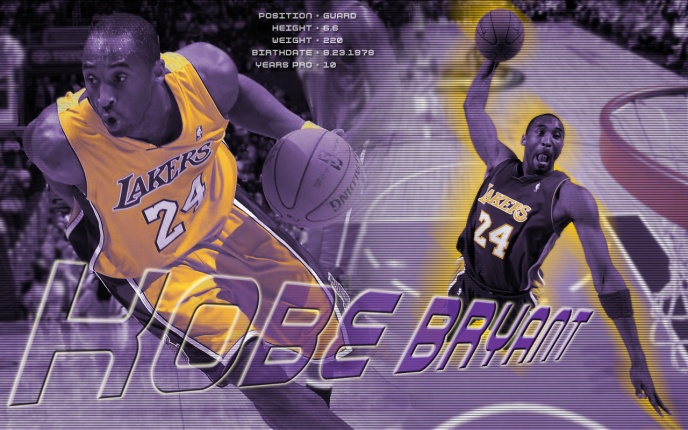 LOS  ANGELES
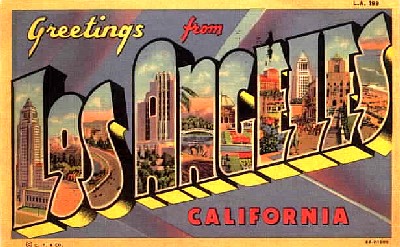 Angleščina
LOS ANGELES
The City Of Angeles

the Second Largest Country In 
The U.S.A., AFTER NEW YORK CITY

WITH A POPULATION OF 3.8 MILION      PEOPLE
los angeles
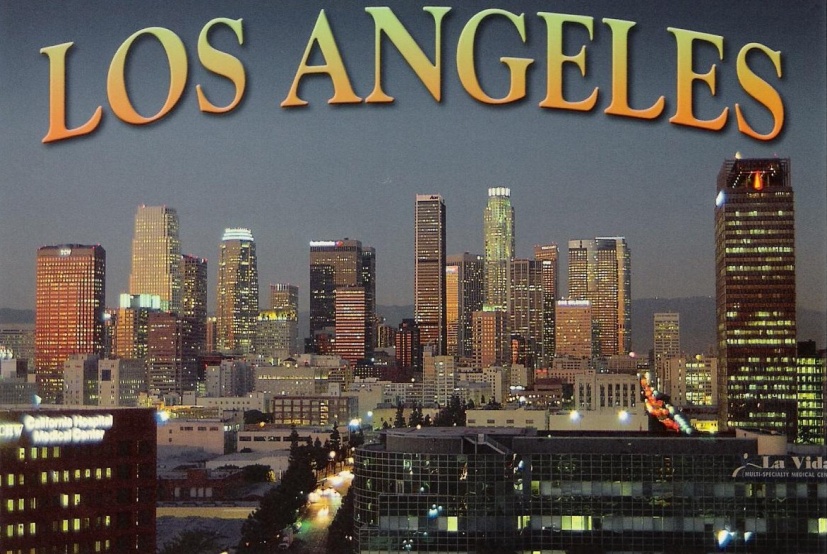 L.A. AT NIGHT:
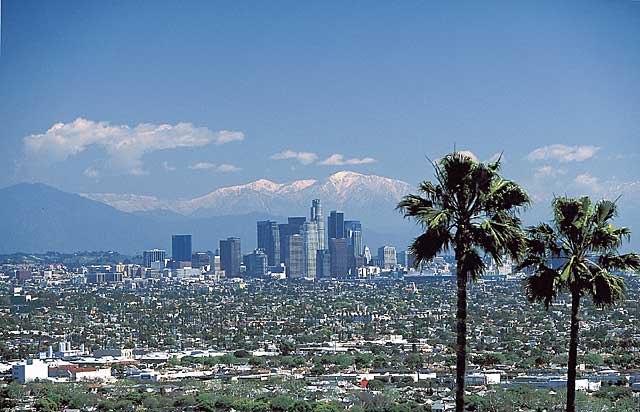 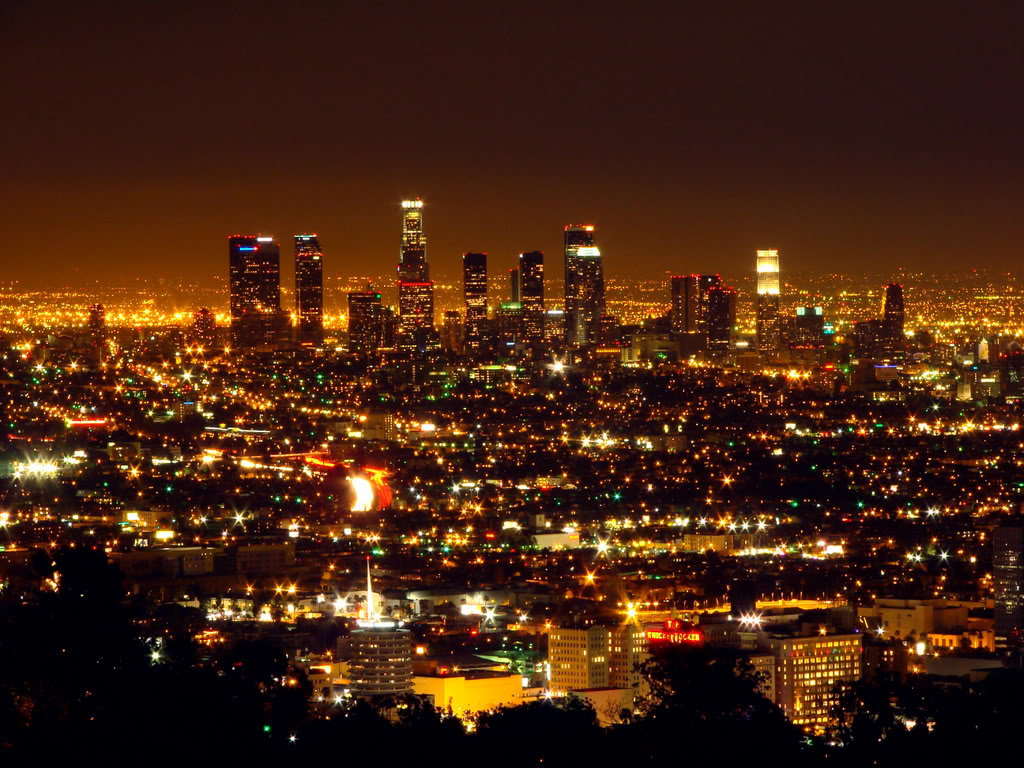 los  angeles
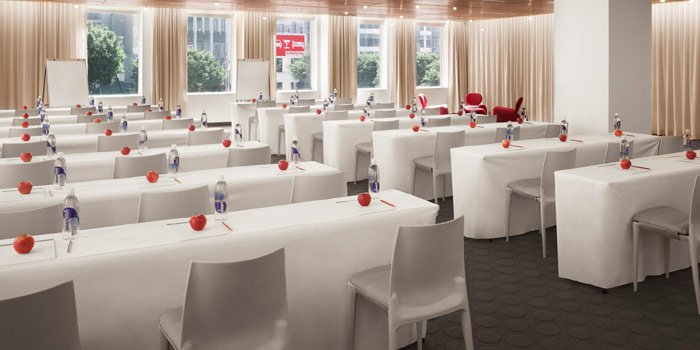 RESTAURANTS

 
Shops


Supermarkets
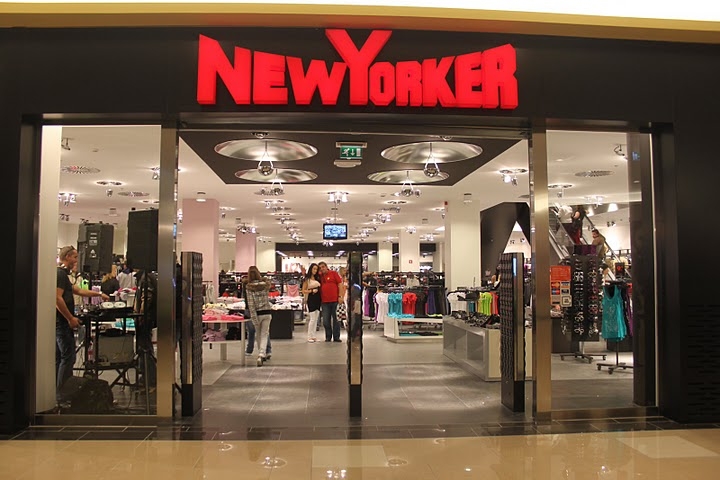 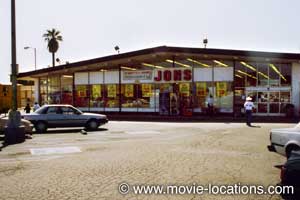 los  angeles
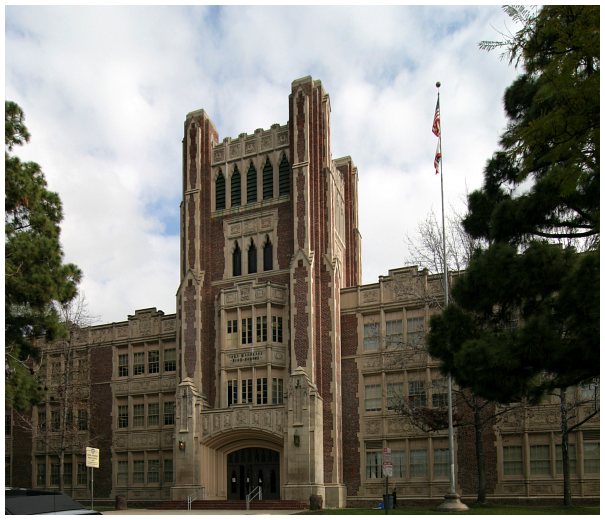 Schools


Cinemas



Kindergardens
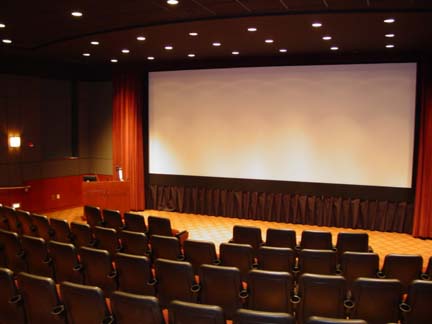 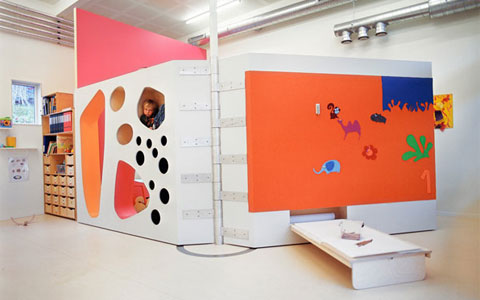 MY DREAM HOUSE
MY HOUSE
FOUR BEDROOMS
TWO BATHROOMS                    
KITCHEN
DINING ROOM
LIVING ROOM
HOOL
GARDEN
kitchen
Lights
Window
Cooker
Carpet
Cupboard
dining room
Windows
Lights
Table
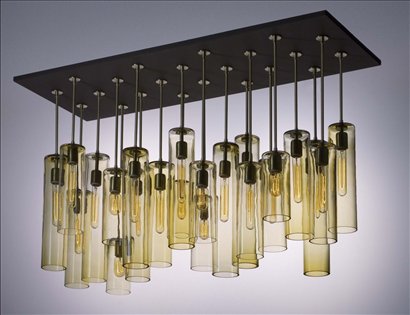 Chairs
living room
Television
Table
Carpet
Sofa
baTHROOM
TOILET
BIG  MIRROR
SINK
BATH
WINDOWS
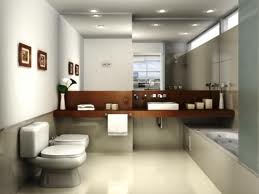 hool
Kitchen
Stairs
GRANDMA’S ROOM
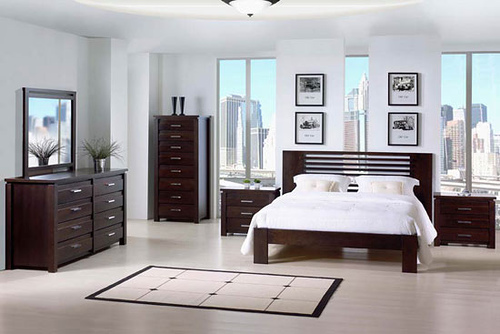 BED
CARPET
WINDOW
BED SAID TABLE
MIRROR
PICTURES
MUM’S ROOM
BED
PICTURES
LIGHTS
CARPET
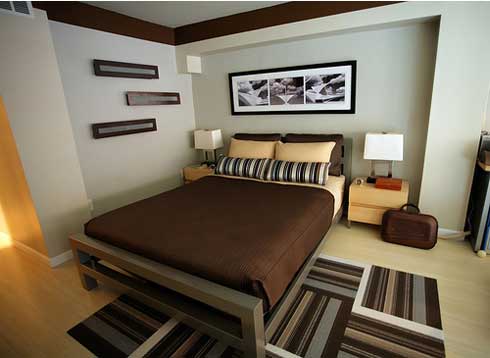 MIŠA’S ROOM
BIG WARDROBE
BED
CARPET
ARM CHAIR
LIGHTS
…
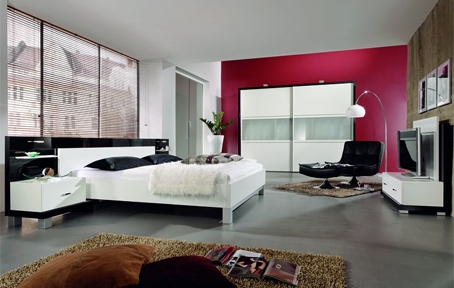 BATHROOM
Sink
Bath
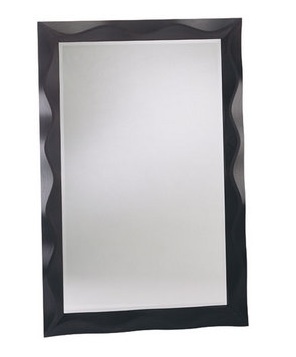 Toilet
Mirror
MY ROOM
Window
Bed
Computer
Chair
Desk
Bed side table
Carpet
Wardrobe